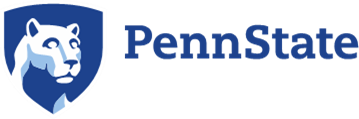 Strategic Plan Implementation Oversight Committee
Transforming Education Executive Committee
Enhancing Health Executive Committee
Stewarding Resources Executive Committee
Advancing the Arts & Humanities Executive Committee
Driving Digital InnovationExecutive Committee
Organizational ProcessesExecutive Committee
Infrastructure & SupportExecutive Committee
Constituent Outreach & EngagementExecutive Committee
Transforming Education Steering Committee
Enhancing Health Steering Committee
Advancing the Arts & Humanities Steering Committee
Driving Digital Innovation Steering Committee
Organizational Processes Steering Committee
Infrastructure & Support Steering Committee
Constituent Outreach & Engagement Steering Committee
Stewarding Resources Steering Committee
Access to Education
Engaging Students
Fostering Diverse World
Global Engagement
Economic Development
Sustainable Future
Ongoing Feedback from Key Stakeholders via Multiple Mechanisms
strategicplan.psu.edu/events